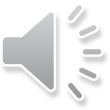 202X
年度工作总结汇报PPT
Year-end summary & New Year's resolutions
汇报人：xiazaii
部门：XXX
时间：XXX
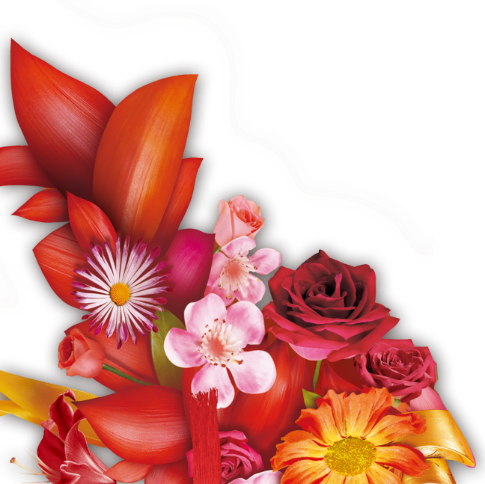 目 录
1
单击添加标题
2
单击添加标题
Contents
3
单击添加标题
4
单击添加标题
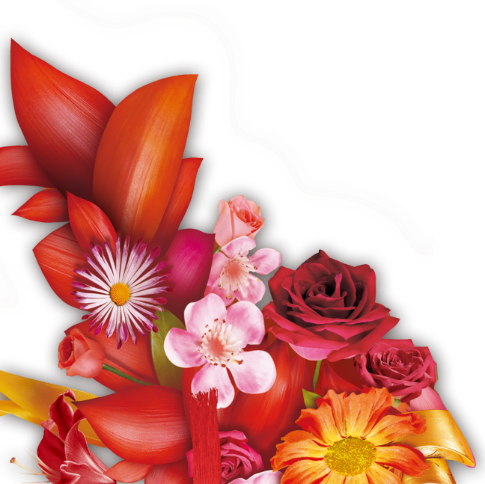 5
单击添加标题
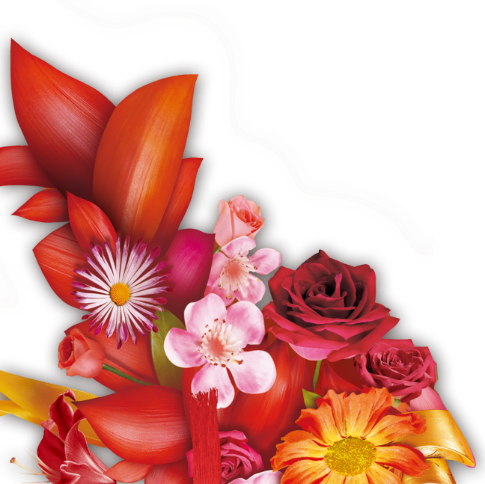 01
添加标题
添加标题
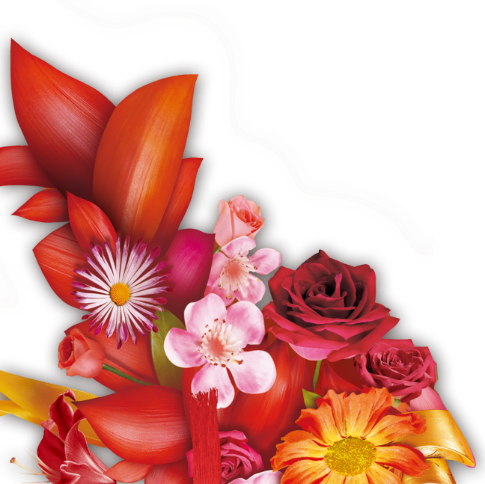 添加标题
添加标题
添加标题
单击此处添加您的内容单击此处添加您的内容单击此处添加您的内容单击此处添加您的内容单击此处添加您的内容单击此处添加您的内容
单击此处添加您的内容单击此处添加您的内容单击此处
点击输入标题内容
单击此处添加您的内容单击此处添加您的内容单击此处添加您的内容单击此处添加您的内容单击此处添加您的内容单击此处添加您的内容
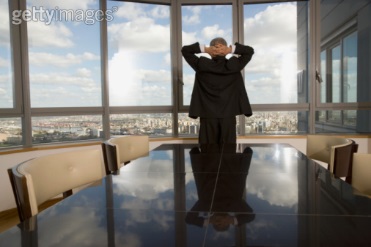 点击输入标题内容
添加标题
在此录入上述图表的综合描述说明，在此录入上述图表的综合描述说明。
添加标题
在此录入上述图表的综合描述说明，在此录入上述图表的综合描述说明。
添加标题
在此录入上述图表的综合描述说明，在此录入上述图表的综合描述说明。
点击输入标题内容
添加标题内容
详写内容……点击输入本栏的具体文字，简明扼要的说明分项内容，此为概念图解，请根据您的具体内容酌情修改
添加标题内容
01
详写内容……点击输入本栏的具体文字，简明扼要的说明分项内容，此为概念图解，请根据您的具体内容酌情修改
添加标题内容
详写内容……点击输入本栏的具体文字，简明扼要的说明分项内容，此为概念图解，请根据您的具体内容酌情修改
02
05
点击添加标题内容
添加标题内容
详写内容……点击输入本栏的具体文字，简明扼要的说明分项内容，此为概念图解，请根据您的具体内容酌情修改
03
04
添加标题内容
详写内容……点击输入本栏的具体文字，简明扼要的说明分项内容，此为概念图解，请根据您的具体内容酌情修改
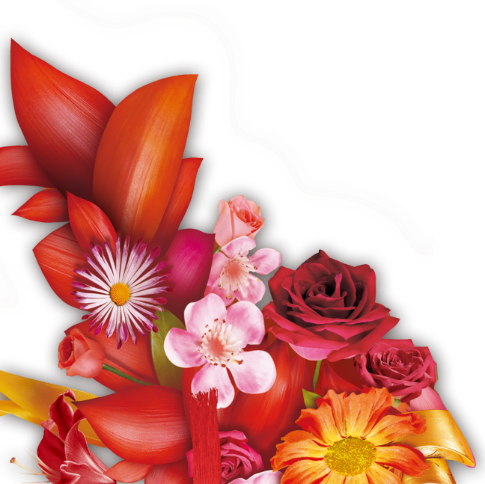 02
添加标题
添加标题
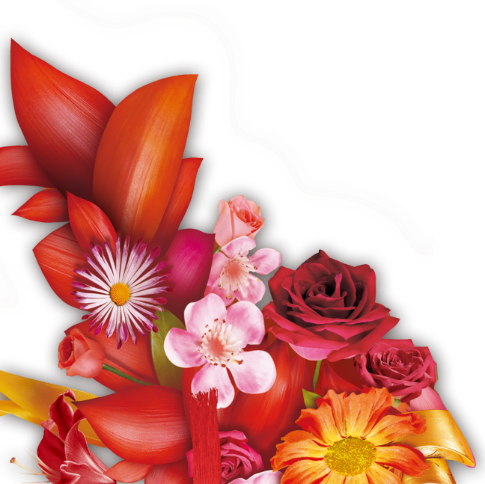 添加标题
添加标题
添加标题
点击输入标题内容
添加标题文字
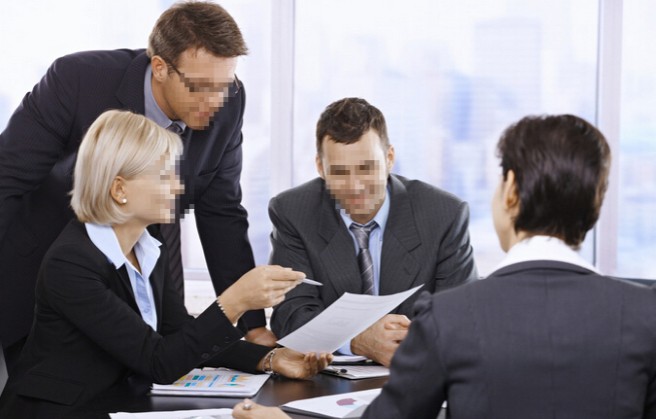 您的内容打在这里，或者通过复制您的文本后，在此框中选择粘贴，并选择只保留文字。您的内容打在这里，或者通过通过复制您的文本。
添加标题文字
您的内容打在这里，或者通过复制您的文本后，在此框中选择粘贴，并选择只保留文字。您的内容打在这里，或者通过通过复制您的文本。
您的内容打在这里，或者通过复制您的文本后，在此框中选择粘贴，并选择只保留文字。您的内容打在这里，或者通过复制您的文本后，在此框中选择粘贴，并选择只保留文字。您的内容打在这里，或者通过复制您的文本后，在此框中选择粘贴，并选择只保留文字nic。您的内容打在这里，或者通过复制您的文本后，在此框中选择粘贴，并选择只保留文字。
添加标题文字
您的内容打在这里，或者通过复制您的文本后，在此框中选择粘贴，并选择只保留文字。您的内容打在这里，或者通过通过复制您的文本。
添加标题
添加标题
添加标题
点击输入标题内容
此处添加详细文本描述，建议与标题相关并符合整体语言风格，语言描述尽量。
此处添加详细文本描述，建议与标题相关并符合整体语言风格，语言描述尽量。
此处添加详细文本描述，建议与标题相关并符合整体语言风格，语言描述尽量。
此处输入文本
此处输入文本
标题
标题
此处输入文本
此处输入文本
标题
标题
此处输入文本
此处输入文本
此处输入文本
此处输入文本
点击输入标题内容
此处添加详细文本描述，建议与标题相关并符合整体语言风格，语言描述尽量。
此处添加详细文本描述，建议与标题相关并符合整体语言风格，语言描述尽量。
此处添加详细文本描述，建议与标题相关并符合整体语言风格，语言描述尽量。
此处添加详细文本描述，建议与标题相关并符合整体语言风格，语言描述尽量。
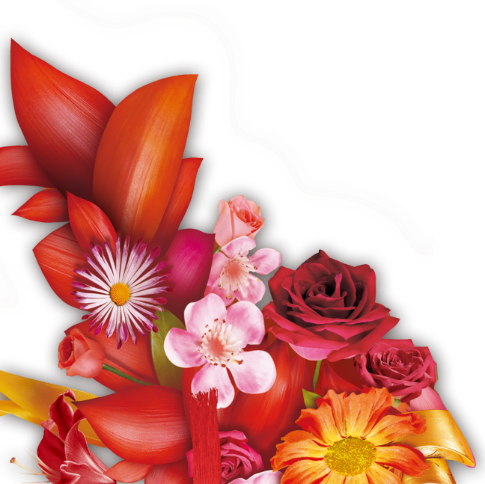 03
添加标题
添加标题
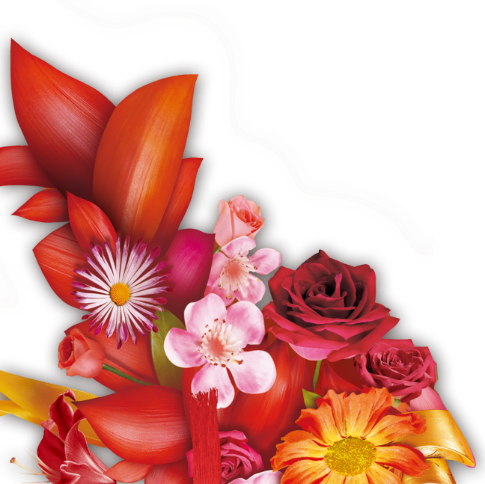 添加标题
添加标题
添加标题
点击输入标题内容
添加标题
在此录入上述图表的综合描述说明，在此录入上述图表的综合描述说明，
添加标题
添加标题
添加标题
添加标题
您的内容打在这里，或者通过复制您的
您的内容打在这里，或者通过复制您的
您的内容打在这里，或者通过复制您的
您的内容打在这里，或者通过复制您的
单击此处添加标题
单击此处添加标题
单击此处添加标题
单击此处添加标题
点击输入标题内容
在此处添加详细描述文本，尽量与标题文本语言风格相符合，语言描述尽量简洁生动
在此处添加详细描述文本，尽量与标题文本语言风格相符合，语言描述尽量简洁生动
在此处添加详细描述文本，尽量与标题文本语言风格相符合，语言描述尽量简洁生动
在此处添加详细描述文本，尽量与标题文本语言风格相符合，语言描述尽量简洁生动
标题
标题
Add keywords
标题
标题
点击输入标题内容
正直
进取
合作
创新
单击此处添加您的文本单击此处添加您的单击此处添加您的文本单击此处添加您的文本单击此处添加您的文本单击此处添加您的文本单击此处添加您的文本单击此处添加您的文本单击此处添加您的文本
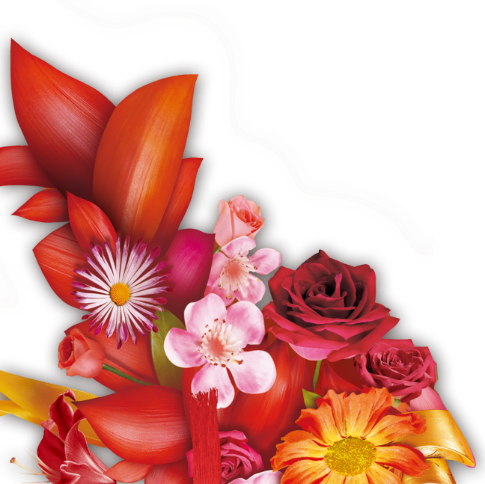 04
添加标题
添加标题
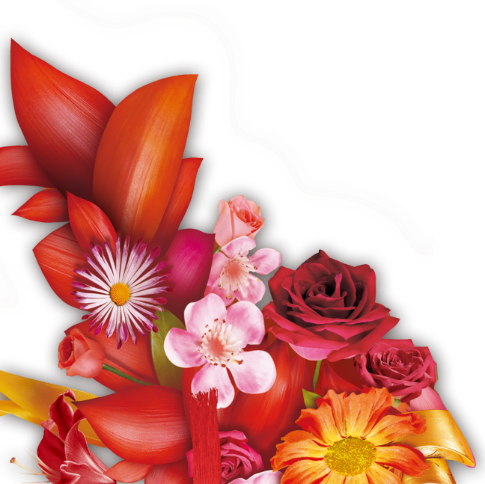 添加标题
添加标题
添加标题
点击输入标题内容
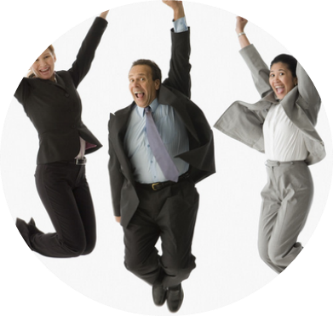 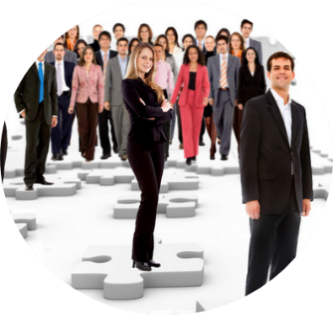 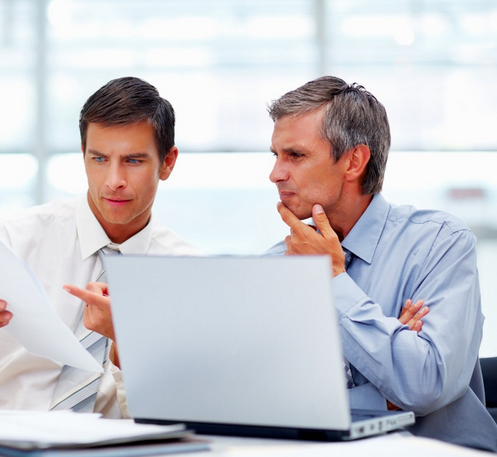 在此处添加详细描述文本，尽量与标题文本语言风格相符合，语言描述尽量简洁生动在此处添加详细描述文本，尽量与标题文本语言风格相符合，语言描述尽量简洁生动
在此处添加详细描述文本，尽量与标题文本语言风格相符合，语言描述尽量简洁生动在此处添加详细描述文本，尽量与标题文本语言风格相符合，语言描述尽量简洁生动
在此处添加详细描述文本，尽量与标题文本语言风格相符合，语言描述尽量简洁生动在此处添加详细描述文本，尽量与标题文本语言风格相符合，语言描述尽量简洁生动
标题
标题
标题
点击输入标题内容
单击添加标题
在此处添加详细描述文本，尽量与标题文本
语言风格相符合，语言描述尽
量简洁生动，尽可能概括出段落内容
单击添加标题
在此处添加详细描述文本，尽量与标题文本
语言风格相符合，语言描述尽
量简洁生动，尽可能概括出段落内容。
单击添加标题
在此处添加详细描述文本，尽量与标题文本
语言风格相符合，语言描述尽
量简洁生动，尽可能概括出段落内容
单击添加标题
在此处添加详细描述文本，尽量与标题文本
语言风格相符合，语言描述尽
量简洁生动，尽可能概括出段落内容。
点击输入标题内容
此处添加详细文本描述，建议与标题相关并符合整体语言风格，语言描述尽量。……
添加标题
A
此处添加详细文本描述，建议与标题相关并符合整体语言风格，语言描述尽量。……
添加标题
B
此处添加详细文本描述，建议与标题相关并符合整体语言风格，语言描述尽量。……
添加标题
C
此处添加详细文本描述，建议与标题相关并符合整体语言风格，语言描述尽量。……
添加标题
D
点击输入标题内容
标题
标题
标题
标题
单击添加标题
单击添加标题
单击添加标题
单击添加标题
此处添加详细文本描述，建议与标题相关并符合整体语言风格，语言描述尽量简洁生动。
此处添加详细文本描述，建议与标题相关并符合整体语言风格，语言描述尽量简洁生动。
此处添加详细文本描述，建议与标题相关并符合整体语言风格，语言描述尽量简洁生动。
此处添加详细文本描述，建议与标题相关并符合整体语言风格，语言描述尽量简洁生动。
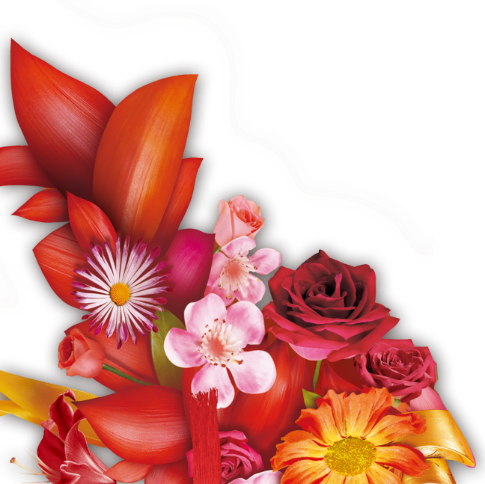 05
添加标题
添加标题
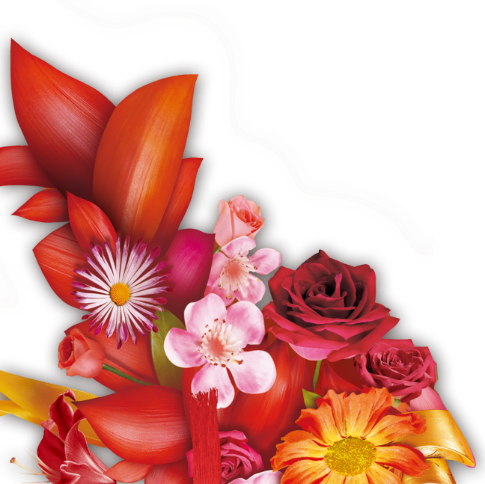 添加标题
添加标题
添加标题
点击输入标题内容
点击添加文字内容点击添加文字内容点击添加文字内容点击添加文字内容点击添加文字内容。
点击添加文字内容点击添加文字内容点击添加文字内容点击添加文字内容点击添加文字内容。
点击添加文字内容点击添加文字内容点击添加文字内容点击添加文字内容点击添加文字内容。
点击添加文字内容点击添加文字内容点击添加文字内容点击添加文字内容点击添加文字内容。
点击输入标题内容
添加小标题
添加小标题
添加小标题
添加小标题
输入你的文字输入你的文字 输入你的文字 输入你的文字 输入你的文字
输入你的文字输入你的文字 输入你的文字 输入你的文字 输入你的文字
输入你的文字输入你的文字 输入你的文字 输入你的文字 输入你的文字
输入你的文字输入你的文字 输入你的文字 输入你的文字 输入你的文字
60%
点击输入标题内容
70%
28%
75%
90%
点击添加文字内容点击添加文字内容点击添加文字内容点击添加文字内容点击添加文字内容点击添加文字内容点击添加文字内容点击添加文字内容点击添加文字内容点击添加文字内容点击添加文字内容点击添加文字内容
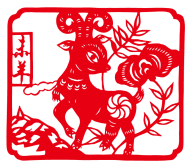 202X
年度工作总结汇报PPT